EDUCACIÓN FÍSICAEN Preescolar
Alumnas: Daiva Ramírez Treviño 
Kattya
Educación física en la educación básica
Intervención pedagógica que contribuye a la formación integral de niñas, niños y adolescentes al desarrollar su motricidad e integrar su corporeidad. Mediante el juego motor, como la expresión corporal, la iniciación deportiva y el deporte educativo, entre otras. 
Brinda aprendizajes y experiencias para reconocer, aceptar y cuidar el cuerpo; explorar y vivenciar las capacidades, habilidades y destrezas; proponer y solucionar problemas motores; emplear el potencial creativo y el pensamiento estratégico; asumir valores y actitudes asertivas; promover el juego limpio; establecer ambientes de convivencia sanos y pacíficos; y adquirir estilos de vida activos y saludables. Su finalidad en el contexto escolar es la edificación de la competencia motriz por medio del desarrollo de la motricidad, la integración de la corporeidad, y la creatividad en la acción motriz.
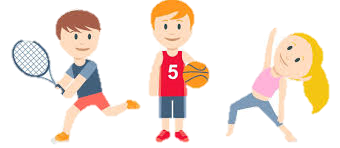 Propósitos para la educación preescolar
Identificar y ejecutar movimientos de locomoción, manipulación y estabilidad en diversas situaciones, juegos y actividades para favorecer su confianza.
Explorar y reconocer sus posibilidades motrices, de expresión y relación con los otros para fortalecer el conocimiento de sí. 
Ordenar y distinguir diferentes respuestas motrices ante retos y situaciones, individuales y colectivas, que implican imaginación y creatividad. 
Realizar actividad física para favorecer estilos de vida activos y saludables. 
Desarrollar actitudes que les permitan una mejor convivencia y la toma de acuerdos en el juego, la escuela y su vida diaria.
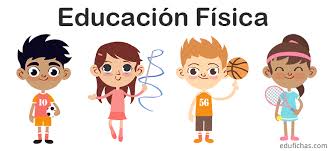 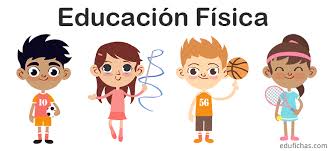 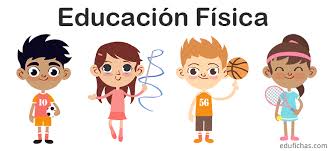 Enfoque pedagógico para preescolar
Se centra en las capacidades del desarrollo físico de los niños: locomoción, coordinación, equilibrio y manipulación, además en la consolidación de la conciencia corporal. Pretendiendo mejor el control y conocimiento de sus habilidades y posibilidades de movimiento.
Las situaciones en la escuela deben ser oportunidades que permitan a los niños: 
• Tener experiencias dinámicas y lúdicas en las que puedan correr, saltar, brincar, rodar, girar, reptar, trepar, marchar. 
• Participar en juegos y actividades que impliquen acciones combinadas y niveles complejos de coordinación, como saltar con un pie, caminar sobre líneas rectas, pedalear un triciclo, brincar obstáculos, brincar y atrapar, entre otras. 
• Manipular objetos de diversas formas (regulares e irregulares) en actividades como armar rompecabezas, construir juguetes y estructuras; lanzar y atrapar objetos de manera segura, empujar, jalar y patear objetos de diferente peso y tamaño; usar instrumentos y herramientas (como pinceles, pinturas, etc.), mejorando el control y precisión. 
• Identificar las sensaciones que experimentan después de una actividad física.
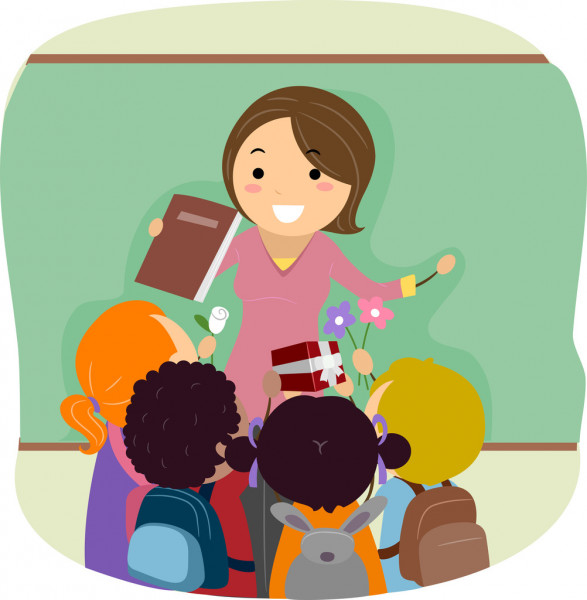 Intervención docente
• Reconocer que los niños han desarrollado capacidades motoras en su vida cotidiana ,el docente debe buscar actividades con intencionalidad educativa para propiciar su fortalecimiento, teniendo en cuenta sus características personales, ritmos de desarrollo y condiciones en que se desenvuelven en el ambiente familiar. 
• Considerar que los niños con discapacidad deben ser incluidos en las actividades de juego y movimiento y recibir apoyo para que participen en ellas a partir de sus propias posibilidades; tener en cuenta que algunos necesitan atención particular. Alentarlos a superar inhibiciones o temores, así como propiciar que se sientan cada vez más capaces, seguros y que se den cuenta de sus logros, son actitudes positivas que la educadora debe asumir hacia ellos y fomentar en todos los compañeros del grupo.. 
• Proponer actividades de movimiento y juego para todos sus alumnos y atender las condiciones particulares de cada niña y niño; evitar estereotipos asociados al género masculino o femenino. 
• Prever actividades físicas durante la jornada diaria. Nos solo que estén sentados, activarlos.
• Considerar momentos de relajación posteriores a las actividades físicas para que los niños se recuperen e incorporen a otras actividades. 
• Dar a los niños tiempo para persistir y aprender de sus intentos en experiencias variadas que les permitan poner en juego sus acciones y movimientos, de tal manera que refinen sus destrezas.